Муниципальное бюджетное дошкольное образовательное учреждение Казачинский детский сад «Солнышко»проект«Повышение качества дошкольного образования» срок реализации проекта 2019-2021 год
Актуальность
В настоящее время воспитание и обучение подрастающего поколения относится к числу важнейших социально-значимых проблем. Одним из главных направлений деятельности системы образования является реализация Комплексного проекта модернизации образования. Цель его – повышение качества обучения и воспитания, уровень которых должен соответствовать современному уровню развития общества. Большую роль в повышении качества образования играет реализация приоритетного национального проекта «Образование». В реализации этого проекта приняло участие и наше учреждение.
Проблема Качество дошкольного образования – качество жизни каждого ребенка в детском саду. На сегодняшний день система дошкольного образования воспринимается как сфера услуг по уходу и присмотру за детьми дошкольного возраста, их воспитанию, обучению и развитию. По ФГОС дошкольное образование является первой ступенью образования. Качество дошкольного образования - это такая организация педагогического процесса в детском саду, при которой уровень воспитанности и развития каждого ребенка увеличивается в соответствии с учётом его личностных возрастных и физических особенностей в процессе воспитания и обучения.Качество образования — результат деятельности дошкольного учреждения.Основных показателей качества дошкольного образования два: уровень готовности выпускников детского сада к обучению в школе и уровень здоровья воспитанников.
Цель проекта: создание воспитательно-образовательной среды, способствующей социально-личностному, интеллектуальному, нравственному, физическому развитию детей.
Ключевые задачи:
Формирование эффективной системы выявления поддержки и развития способностей и талантов у детей дошкольного возраста («Успех каждого ребёнка»);
Создать условия для раннего развития детей в возрасте до трёх лет («Поддержка семей, имеющих детей»);
Внедрить волонтёрско-наставническую практику в деятельность детского сада («Социальная активность»);
Повышать профессиональные знания и приобретать новые профессиональные навыки, компетентности («Новые возможности для каждого»).
«Успех каждого ребенка»
Цель: Формирование эффективной системы выявления поддержки и развития способностей и талантов у детей дошкольного возраста. 
Основные мероприятия:
Выявление и поддержка талантливых детей;
Развитие технического творчества. Изучение и внедрение парциальной модульной программы «STEM- образование детей дошкольного возраста»; 
Развитие детского спорта; 
Модернизация МТБ для осуществления образовательной деятельности.
ожидаемые результаты:
Модернизация МТБ для осуществления образовательной деятельности; 
Использование парциальной модульной программы «STEM- образование детей дошкольного возраста»;
Получение педагогами дополнительного образования парциальной модульной программы «STEM- образование детей дошкольного возраста»;  
Привлечение воспитанников в разные направления в соответствии с запросами родителей (законных представителей), требованиям современного времени.
«Поддержка семей, имеющих детей»цель: создание условий для раннего развития детей в возрасте до трёх лет.
Основные мероприятия:
Повышение квалификации воспитателей;
Проведение родительских собраний, консультаций по вопросам воспитания раннего развития детей в возрасте до 3-х лет;
Оказание диспетчерской помощи и переадресация в один из консультационных центров.
Ожидаемые результат:
психолого-педагогическая, диагностическая и консультативная помощь родителям;
 80 % родителей вовлечены в учебно-воспитательную и организационную деятельность ДОУ.
«Социальная активность»
Цель: внедрение волонтёрско-наставнической практики в деятельность детского сада.
 Основные мероприятия:
Участие в акциях, конкурсах;
Театрализованная деятельность;
Наставничество над детьми младшего возраста;
Сотрудничество с социумом.
Ожидаемые результаты:
Социальная активность посредством участия в акциях и конкурсах;
Участие детей в волонтёрском наставническом  движении;
Умение контактировать с социумом;
Готовность к решению социальных задач, различных жизненных ситуаций, в том числе и конфликтных.
«Новые возможности каждого»цель: повысить профессиональные знания и приобретать новые профессиональные навыки, компетентности
Основные мероприятия:
Профессиональная переподготовка педагогов;
 аттестация педагогов (повышение квалификационной категории);
 работа над самообразованием;
Участие  в профессиональных конкурсах.
 ожидаемые результаты:
100% педагогов имеют специальное педагогическое образование;
50% повысили квалификационную категорию;
Продолжаем работать над самообразованием и участвовать в профессиональных конкурсах.
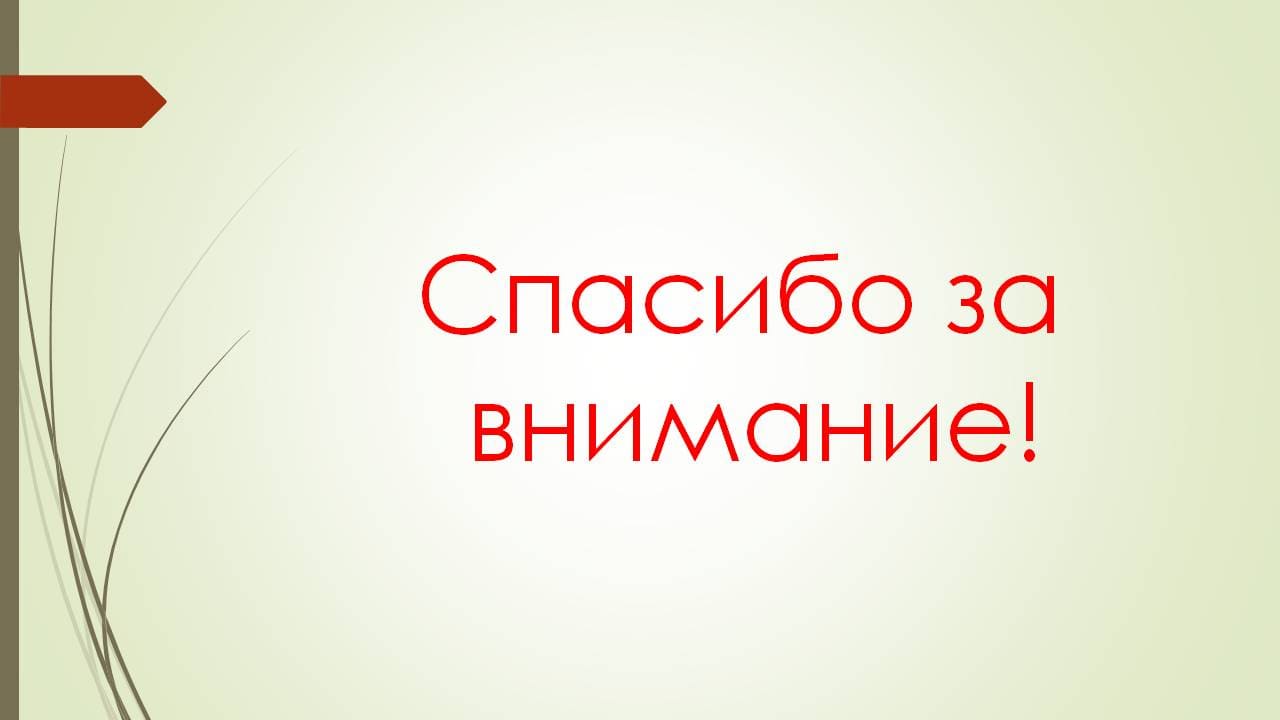 Спасибо за внимание